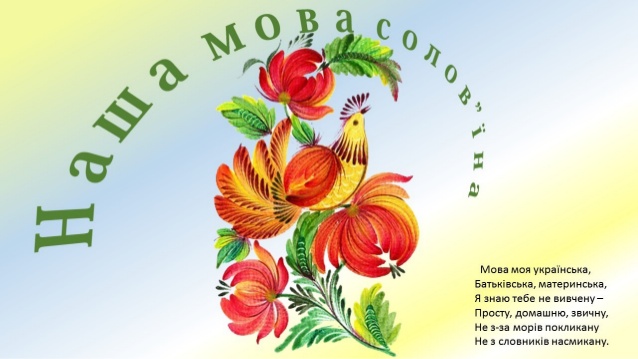 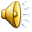 Вікторина «Я знаю українську»
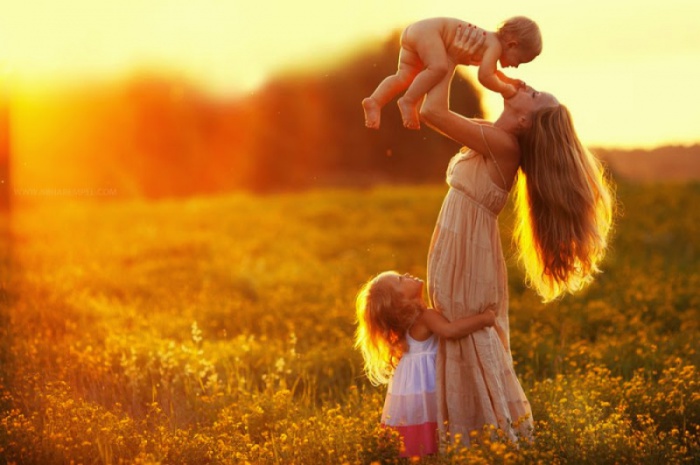 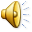 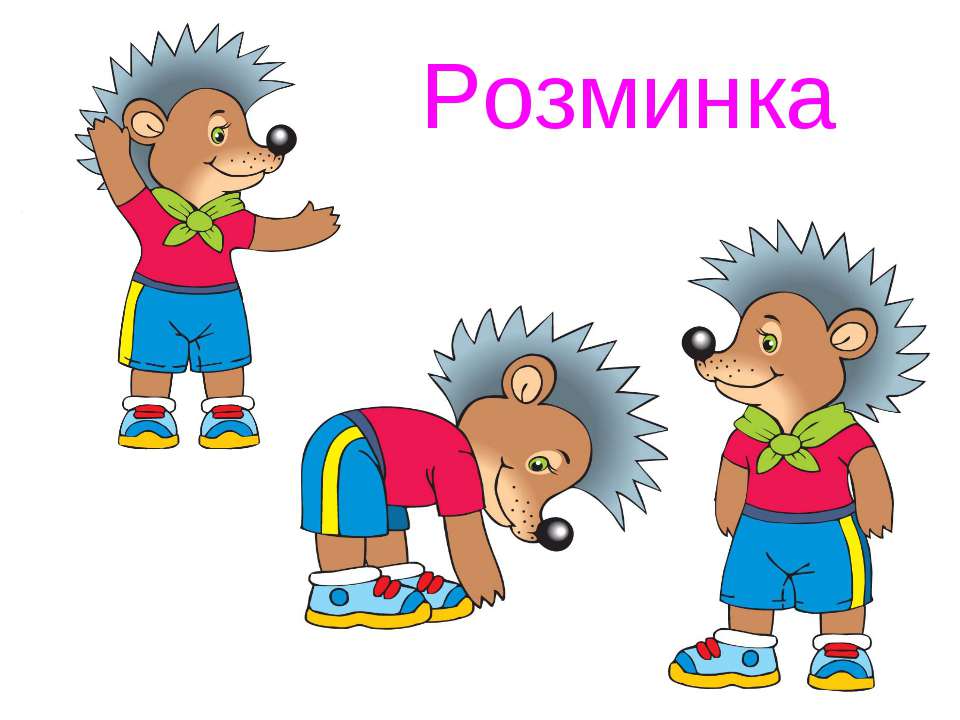 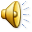 1. Скільки букв в українському алфавіті?
(33)
2. Скільки голосних звуків в українській мові?
(6)
3. Який знак в українській мові не є розділовим?
(Дефіс, апостроф)
4. Назвіть останній відмінок української мови.
(Кличний)
5. Скільки звуків у слові «кущ»?
(4)
6. Яка буква в українській мові не має відповідного звуку?
(Ь)
7. Вигадане ім'я, під яким автор друкує свій твір.
(Псевдонім)
8. Змалювання в літературі картин природи або будь-якого незамкненого простору.
(Пейзаж)
9. Віршований твір, який призначений для співу.
(Пісня)
10. Головні члени речення.
(Підмет і присудок)
11. Яка частина мови вказує на предмет, але не називає його?
(Займенник)
12. Чуже мовлення, передане без змін.
(Пряма мова)
13. Поставте у кличний відмінок слово «юнак»
(Юначе!)
14. Назвіть знак, що позначає тверду, роздільну вимову на межі приголосного і голосного.
(Апостроф)
15. Закінчити речення: «Слово до слова зложиться…
мова».
16. Назвіть слова з префіксом прі-.
(Прізвисько, прірва, прізвище)
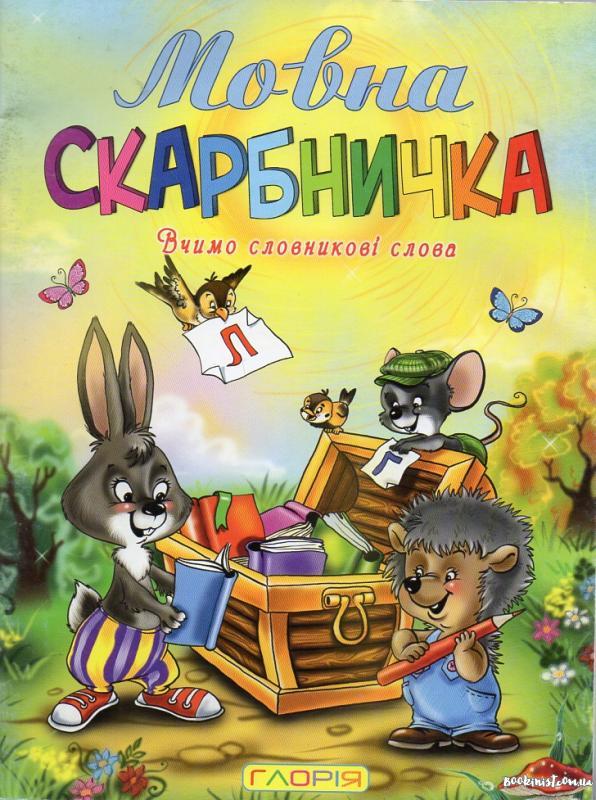 Я у дверях, у замку, я і в нотному рядку;Можу гайку загвинтити і у вирій полетіти,Телеграму передати, таємниці розгадати.
- багатозначне)
(Ключ
У зошиті з письма – я коса чи пряма.Ще я можу, ви повірте, і креслити, і міряти,Якщо треба, в той же час враз шикую школу й клас.
(Лінійка
- багатозначне)
Сам вечірньої годиниЗаховався в кущ калини,Та на дудочку однуГрає пісню чарівну.
(Соловейко
– однозначне)
Б’ють мене старі й маліІ в повітрі, й на землі,Та від цього не вмираюТільки весело стрибаю.
– однозначне)
(М’яч
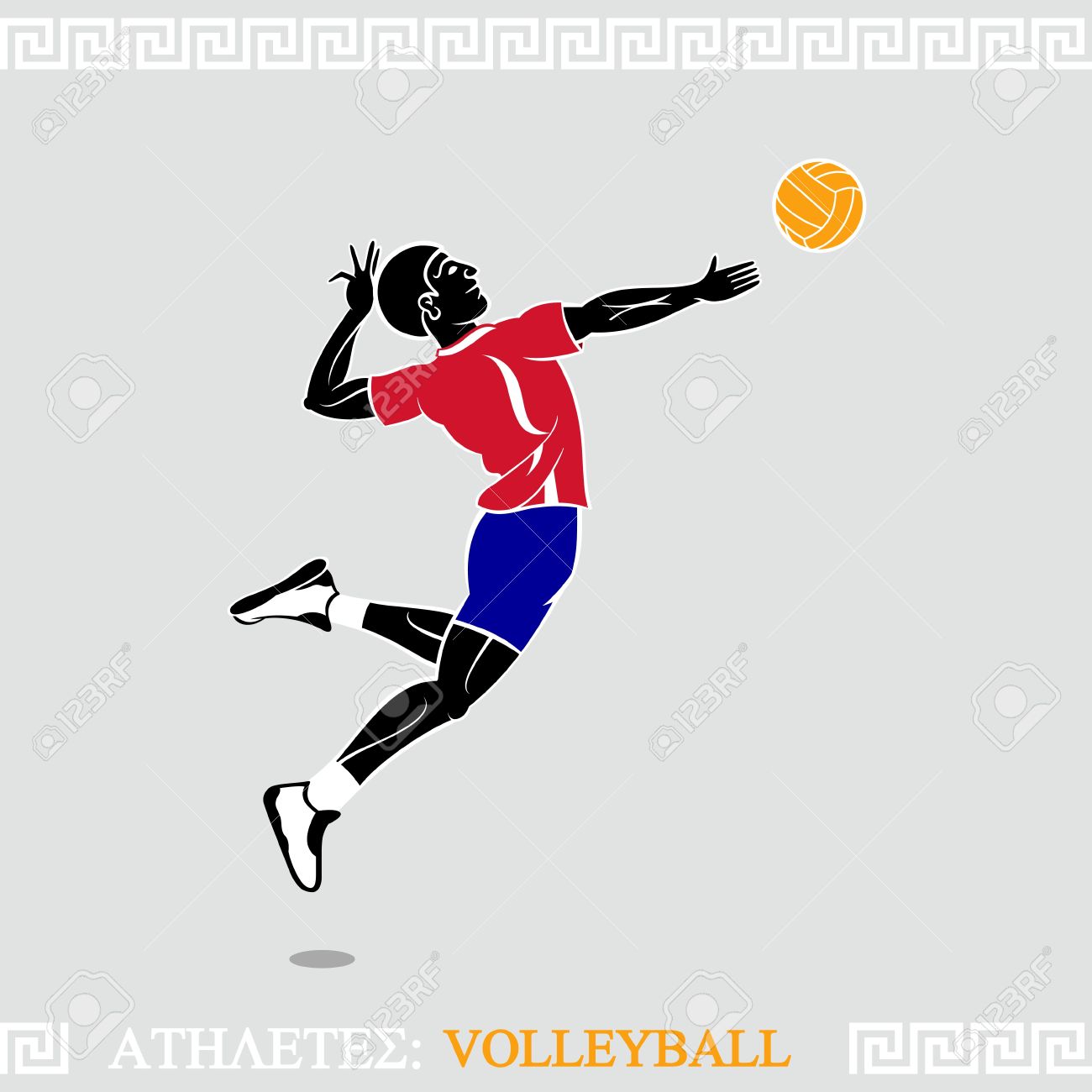 Підберіть синоніми до слів:
ХОДИТИ
(пересуватися, іти,
шкандибати, човгати,
крокувати, походжати)
дбати
(піклуватися, турбуватися,
опікуватися, переживати за когось)
ПАХУЧИЙ
(ароматний, запашний, духмяний)
СОЛДАТ
(воїн,
рекрут,
боєць)
БЕЗЖАЛІСНИЙ
(злий, жорстокий,
безсердечний, нещадний,
немилосердний, лютий)
ЗАМІНИТИ ОДНИМ СЛОВОМ
Відступ у  першому рядку тексту
___________
(Абзац)
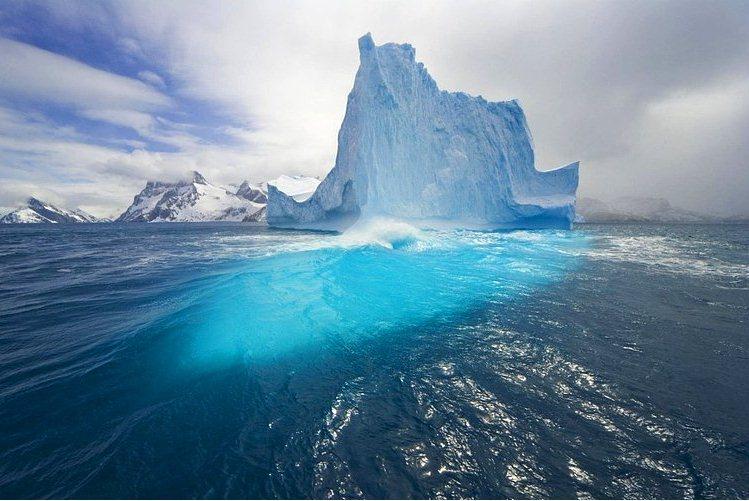 Льодова гора,
що плаває в океані
(Айсберг)
Розмова між двома особами
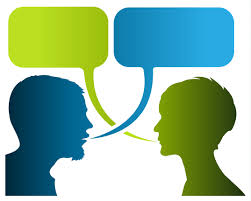 (Діалог)
Проїзд, прохід, прокладений під землею або пробитий угорі
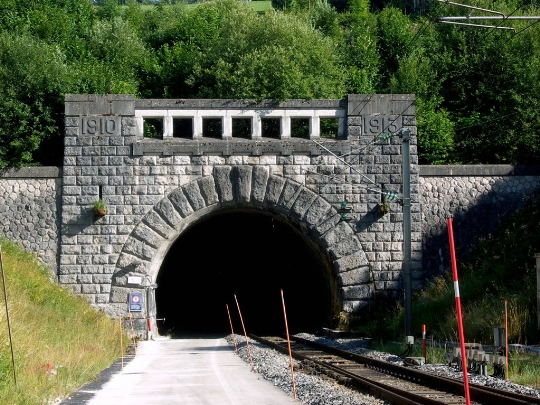 (Тунель)
Слова,  різні за звучанням, але однакові за значенням
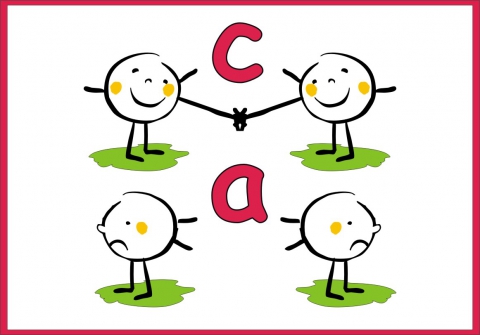 (Синоніми)
Слова, що мають протилежне значення
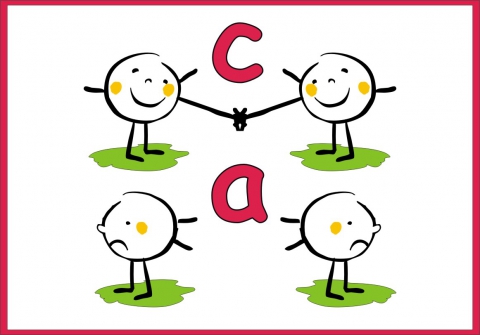 (Антоніми)
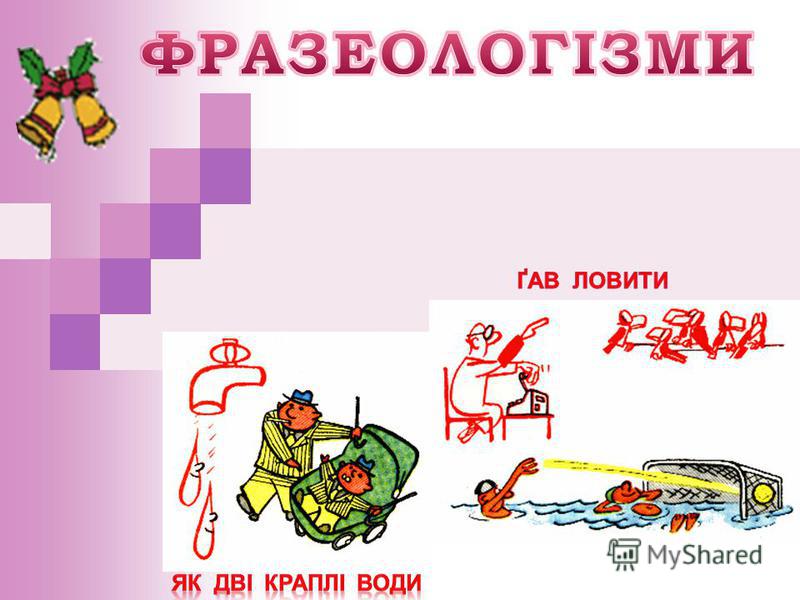 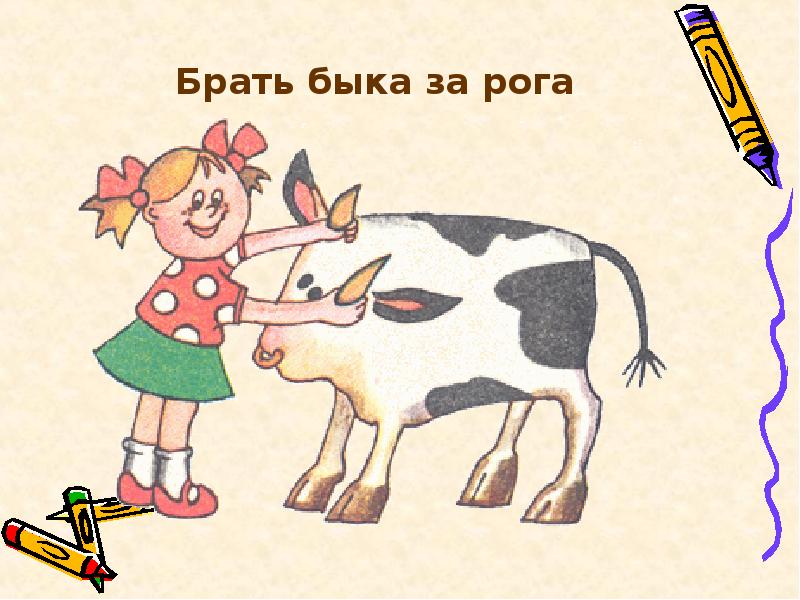 Брати бика за роги
- братися енергійно до якоїсь справи
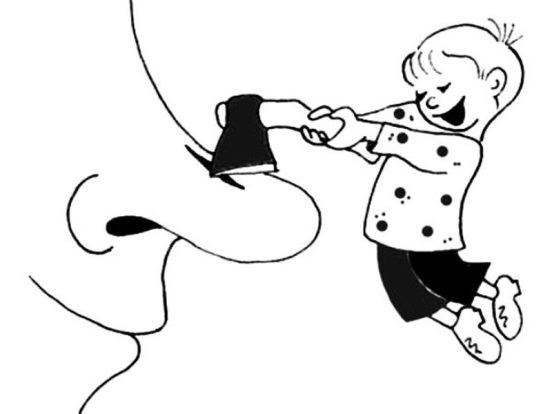 Зарубати на носі
- запам’ятати
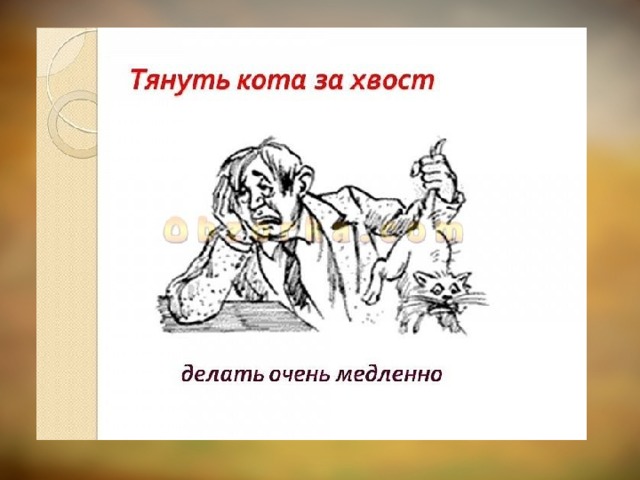 Тягнути кота за хвіст
- робити щось дуже повільно
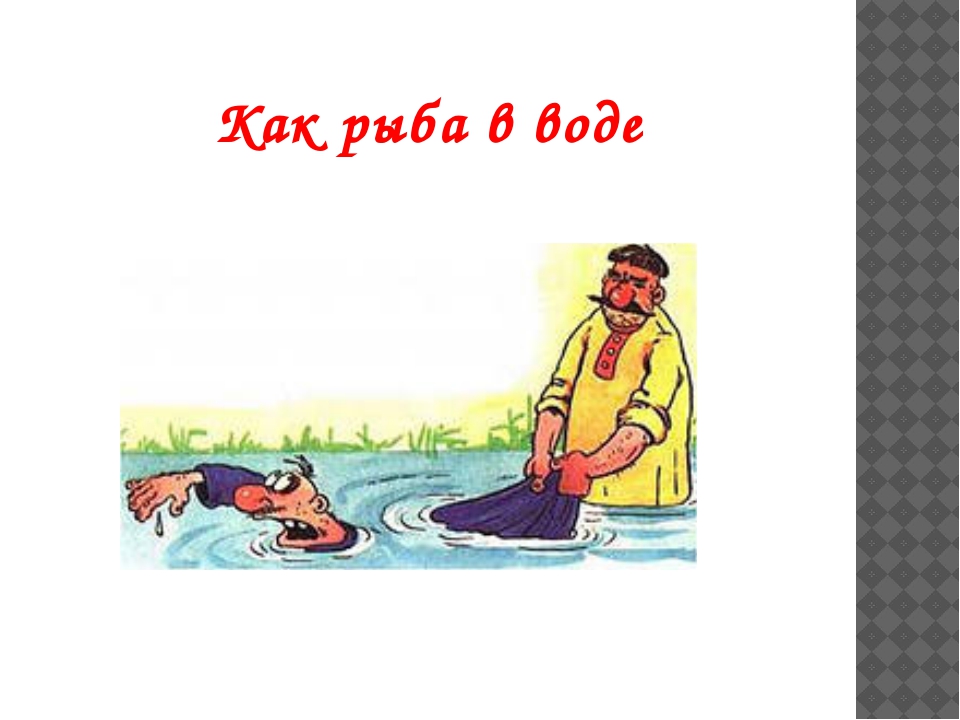 Як риба у воді
- відчувати себе комфортно, зручно
Закінчить
 прислів’я
Гостре словечко коле
(сердечко).
Умій сказати, умій,
(змовчати).
Брехня стоїть на одній нозі, а правда
на двох.
Ластівка день починає, а соловей
закінчує.
Наука в ліс не веде, а з лісу
виводить.
Яблуко від яблуні недалеко
падає.
Слово - не горобець, вилетить-
не впіймаєш.
Книга вчить, як на світі
жить.
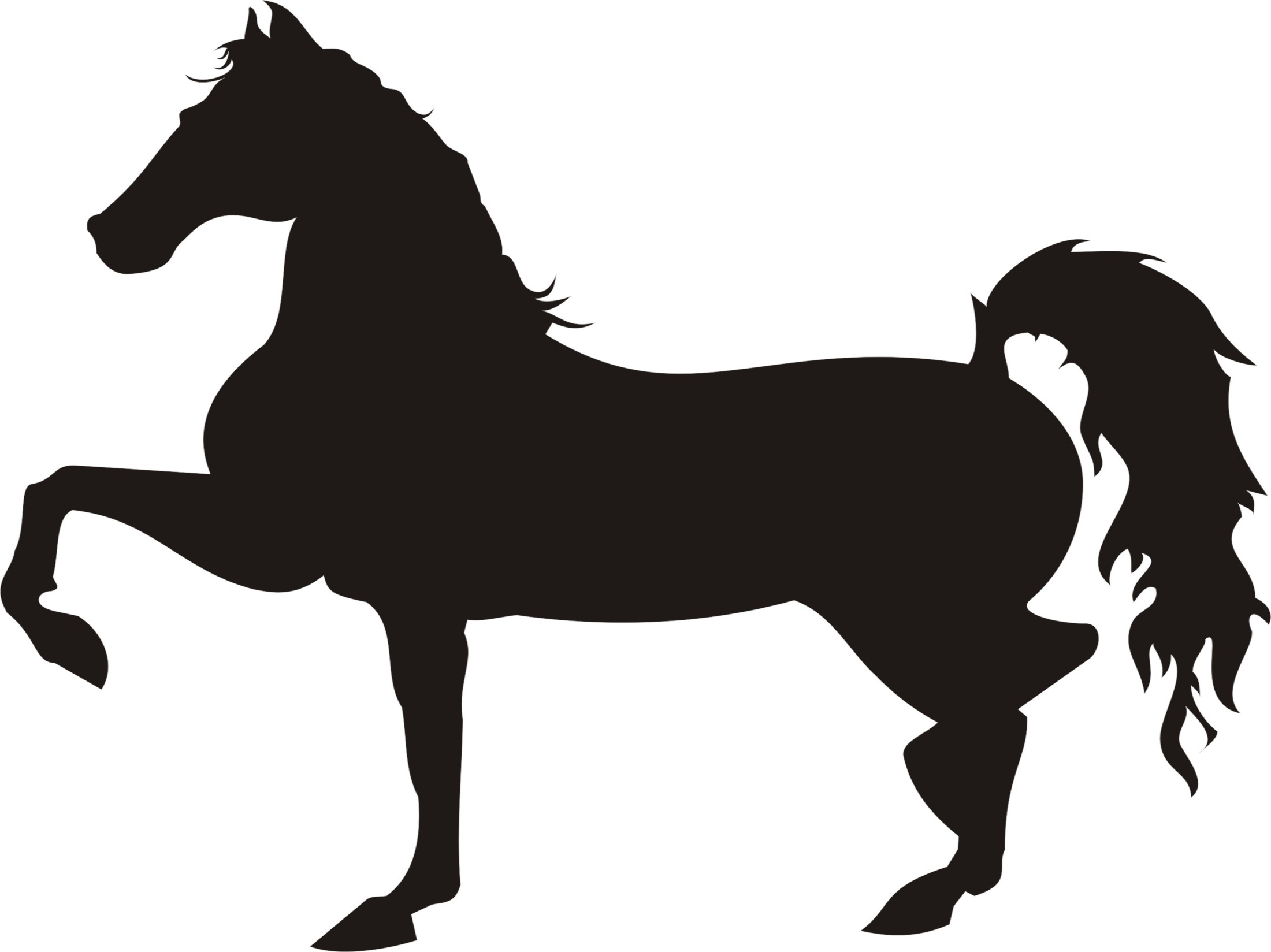 “Темна
конячка”
Яке слово сховалося у слові?
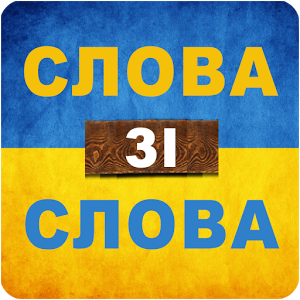 Україна
країна
земляк
земля
барвінок
вінок
музикант
музика
скарбничка
скарб
народність
народ
Перекладач
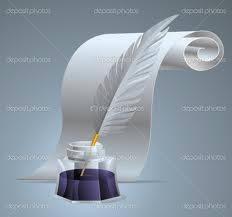 Російською
Українською
Йому нема чого втрачати
Ему нечего терять
Запам’ятайте!
Російською
Українською
Втрачати розум
Терять голову
Запам’ятайте!
Російською
Українською
Терять сознание
Непритомніти
Запам’ятайте!
Російською
Українською
Марнувати, гаяти  час
Терять время
Запам’ятайте!
“Редактор”
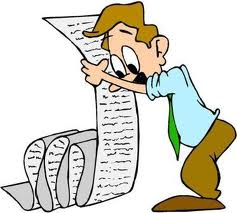 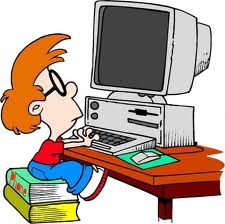 Не мішайте працювати в класі.
Не заважайте працювати в класі.
Через неділю в університеті день відчинених дверей.
Через тиждень в університеті день відкритих дверей.
Слідуюча зупинка площа Івана Франко.
Наступна зупинка площа Івана Франка.
На послідній літак на Львів я не вспів.
На останній літак на  Львів я не встиг.
Команда “Літера”
Команда “Звук”
Кількість балів


….бали
Кількість балів


...бали
Вітаємо переможців!
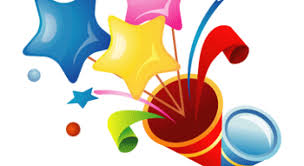 МОЛОДЦІ!!!
Вітаємо переможців!